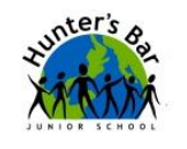 The world we live in has been shaped by ancient Greek civilisation | Year 3| Summer 1
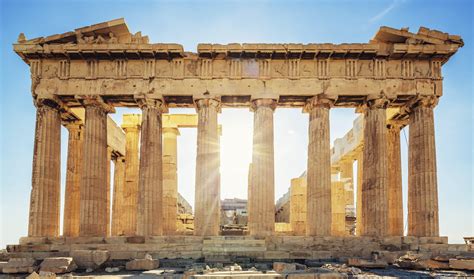 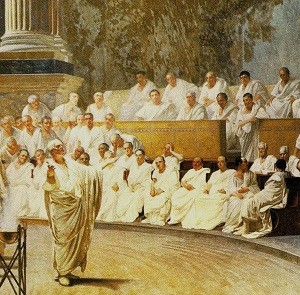